СИСТЕМ ОРГАНА ЗА ДИСАЊЕ(РЕСПИРАТОРНИ )
Респираторни систем чине сви органи који су укључени у преузимање кисеоника и елиминацију угљен-диоксида.
Састоји се од:  спроводног и респираторног дијела.
ГРАЂА РЕСПИРАТОРНОГ СИСТЕМА
НОСНА ДУПЉА
Парне носне шупљине
Длачице и трепље
Три региона:
Предворје носне дупље
Дисајни сегмент
Мирисни регион
Ждријело –укрштају се путеви
ГРКЉАН
ОТВОРЕН                                             ЗАТВОРЕН
Хрскавица, скелетни мишићи повезани лигаментима.
Душник
Од гркљана до средине грудног коша
У грудној дупљи
Дијафрагма 
Спроводни и репираторни дио
Лобуси
Респираторне бронхиоле прелазе у алвеоларне ходнике, затим у алевеоле
АЛВЕОЛЕ
Кесасте шупљине
150 милиона, 140м2
Дванаестоугао 
Мрежа капилара
КАКО ДИШЕМО?
ПЛУЋНО
ПЛУЋНО ДИСАЊЕ
ИЗМЕЂУ АЛВЕОЛА И КАПИЛАРА
РАЗЛИКА У ПРИТИСЦИМА (О₂ и СО₂)
ЋЕЛИЈСКО ДИСАЊЕ
ИЗМЕЂУ КРВИ И ЋЕЛИЈА
ОКСИХЕМОГЛОБИН (О₂  + ХЕМОГЛОБИН)
КАРБОКСИХЕМОГЛОБИН (СО₂ + ХЕМОГЛОБИН)
УГЉЕН -ДИОКСИД
КРВ
ЋЕЛИЈЕ
ЦРВЕНА КРВНА ЗРНЦА
КИСЕОНИК
КАКО НАСТАЈЕ ГЛАС?
Особа говори
Особа не говори
НАШ ПРВИ ДАХ
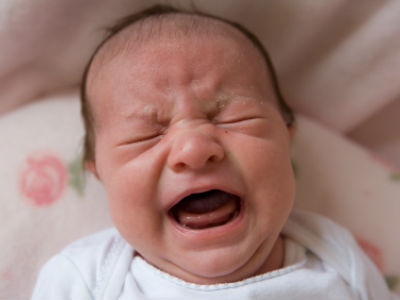 ЗАДАЋА
Дефинисати у свеске оксихемоглобин и карбоксихемоглобин
Навести болести респираторног система (уџбеник страна 102. и 103.)
Навести три корака прве помоћи при престанку дисања (уџбеник страна 104. и 105.)